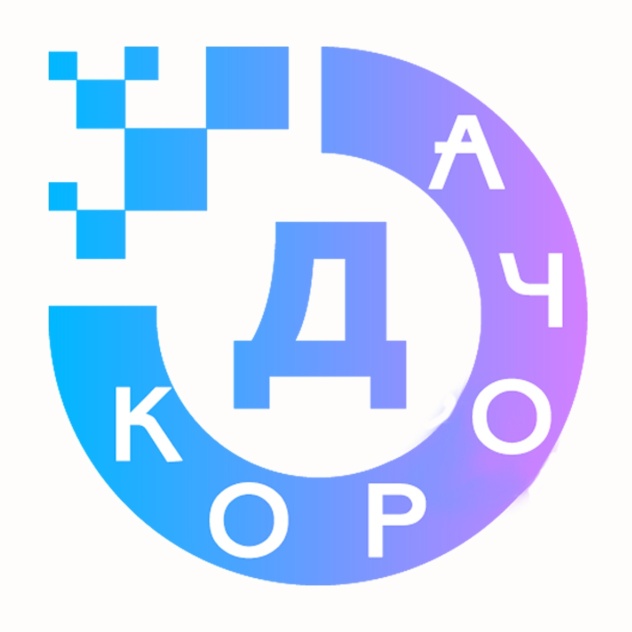 Ресурсная площадка развития добровольчества
На территории Корочанского района
В современной России волонтерство (добровольчество) является значимым явлением. Важность развития добровольчества признается на государственном уровне. 
Добровольчество является социально значимой формой самореализации  личности, проявления гуманизма, гражданской активности, обеспечивает возможность социального творчества и созидательной инициативы.
НАПРАВЛЕНИЯ ВОЛОНТеРСТВА, развивающиеся НА ТЕРРИТОРИИ Корочанского района
Социальное волонтерство
Экологическое волонтерство
направлено на оказание помощи, прежде всего, незащищенным слоям населения, нуждающимся во внимании и(или) в постоянном уходе
направлено на сохранение окружающей среды, решение экологических проблем.
Патриотическое волонтерство
Событийное волонтерство
волонтеры восстанавливают и сохраняют памятники павшим героям, помогают ветеранам боевых действий, занимаются краеведческой деятельностью и мн. др.
направлено на помощь в организации и проведении крупных значимых событий местного, регионального, федерального и международного уровней.
Социальное волонтерство
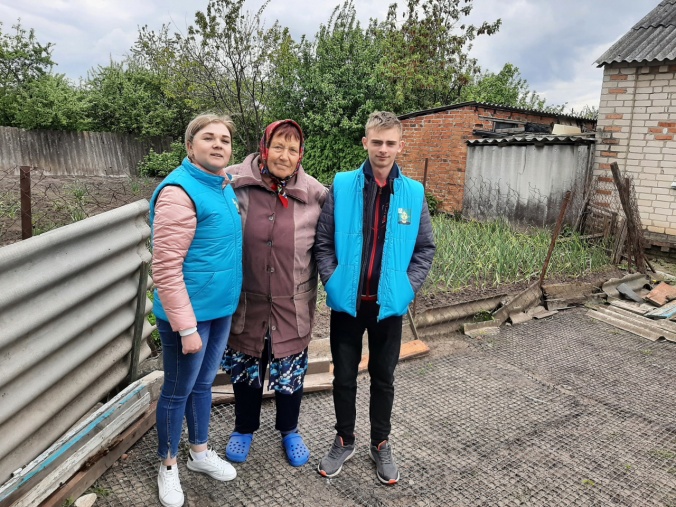 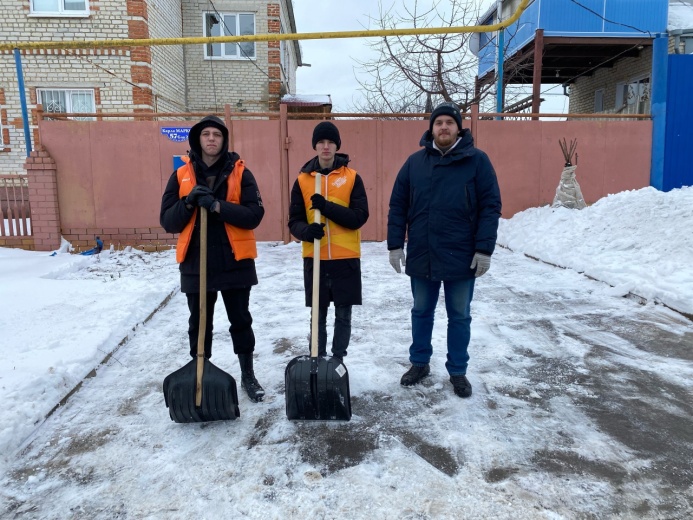 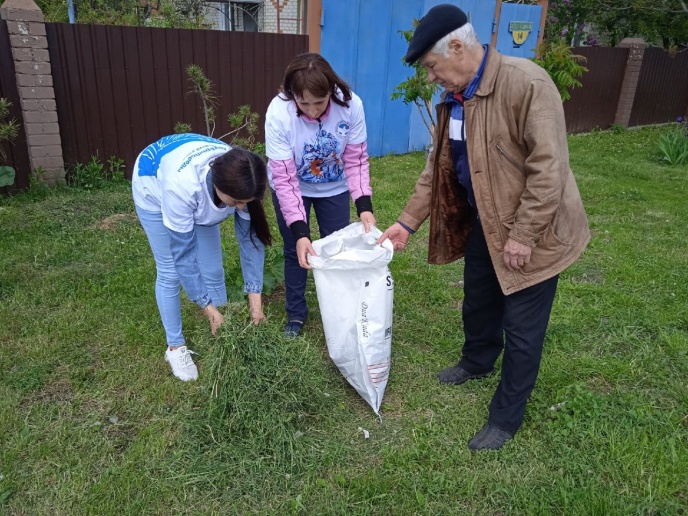 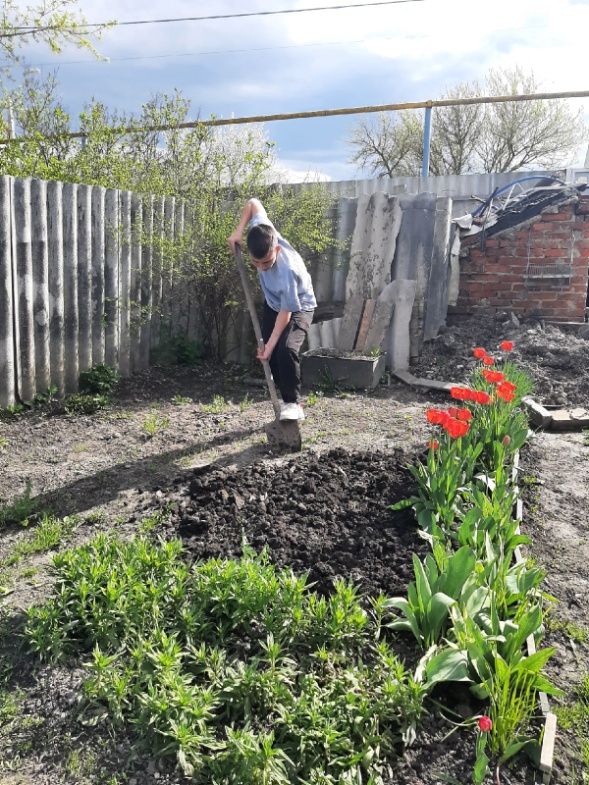 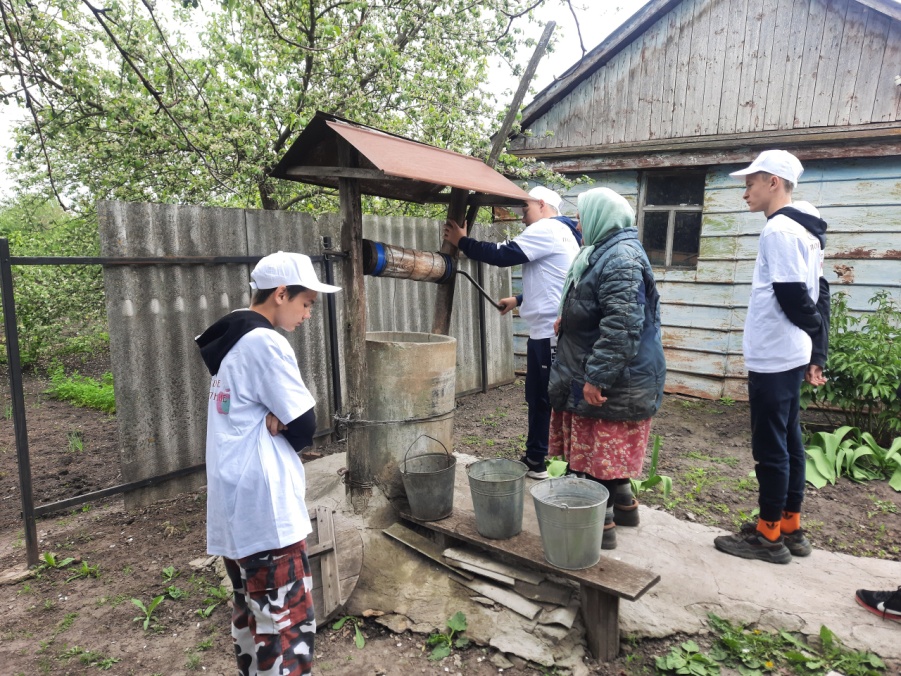 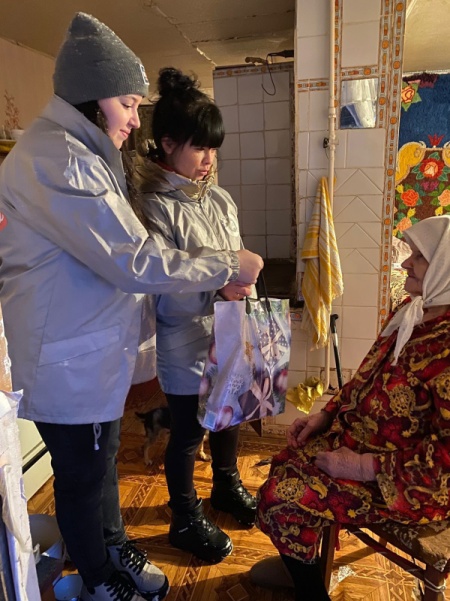 Экологическое волонтерство
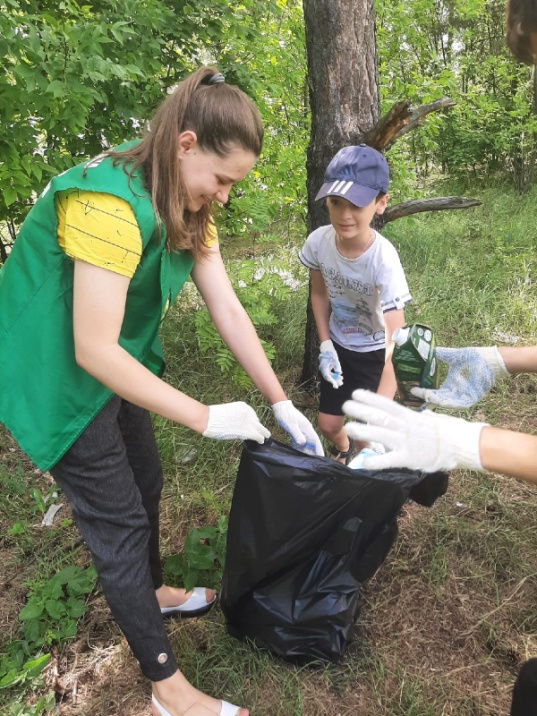 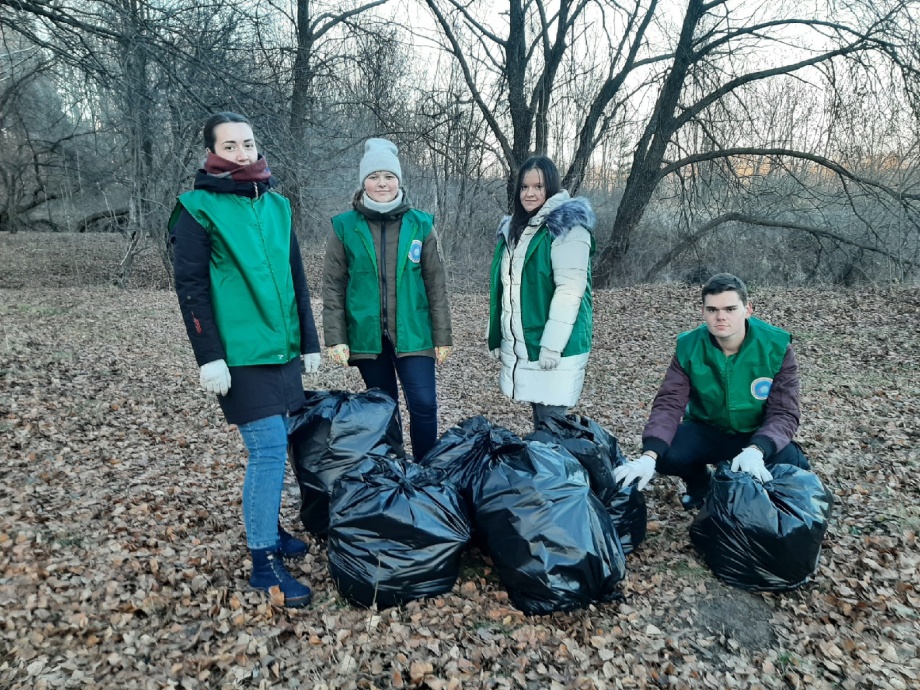 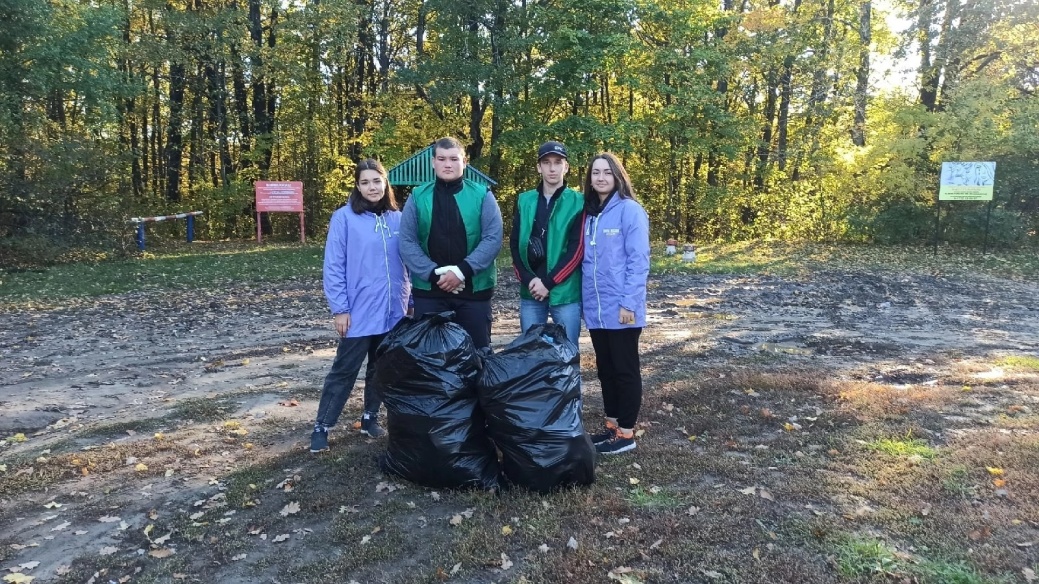 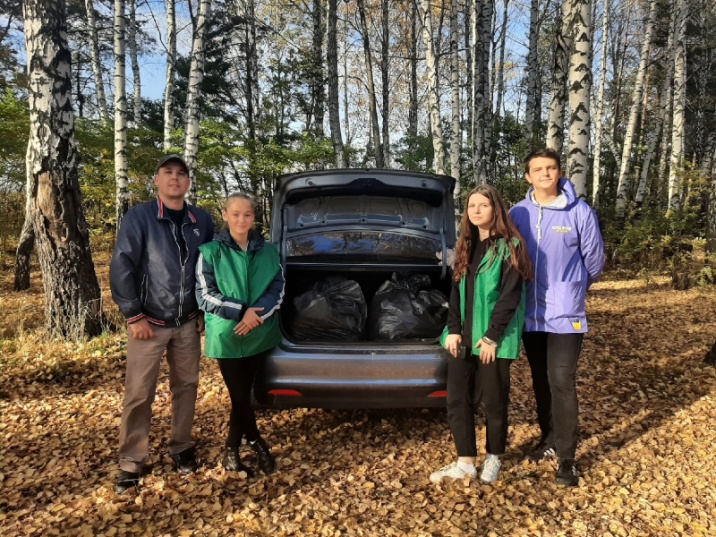 Патриотическое волонтерство
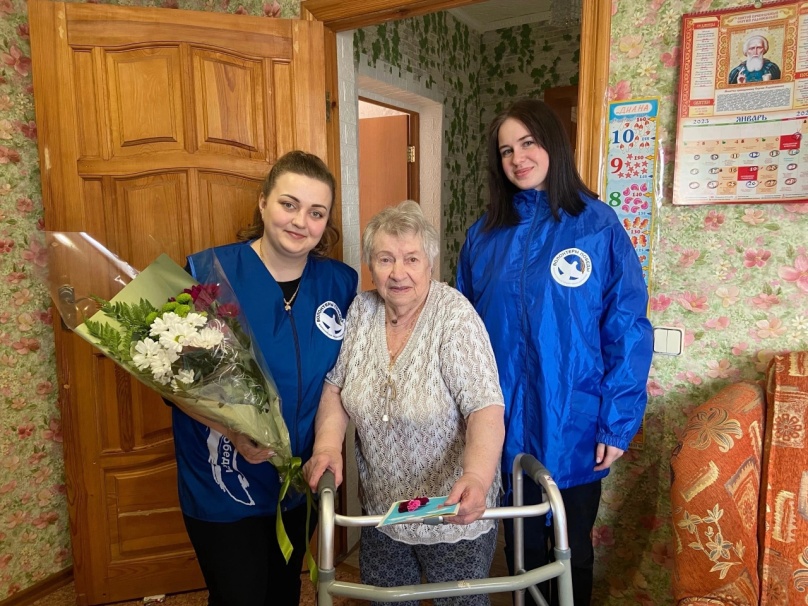 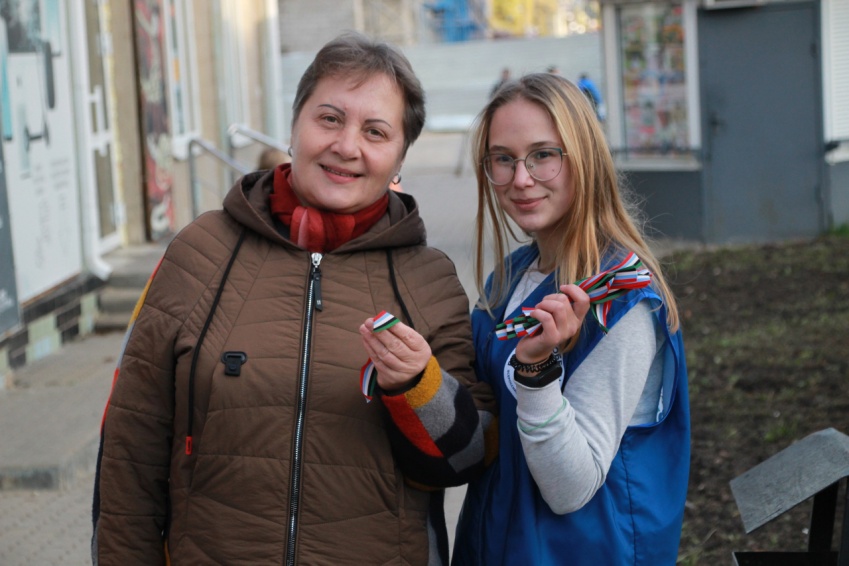 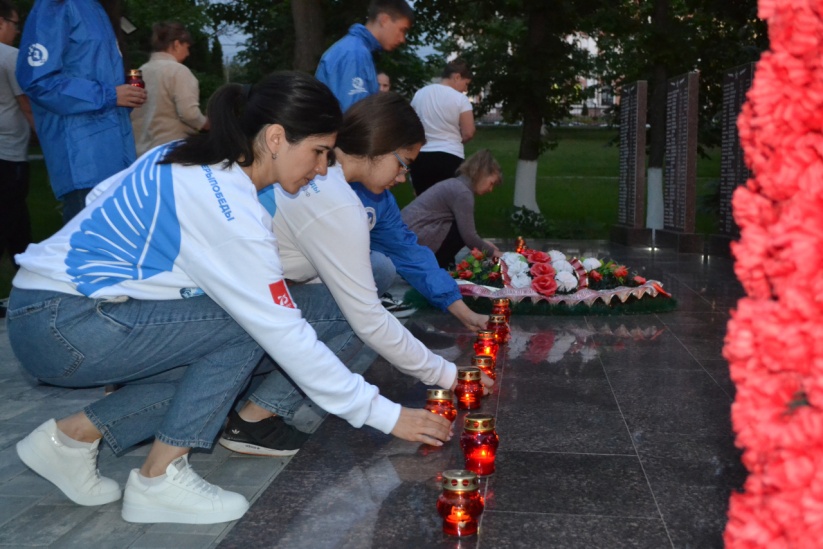 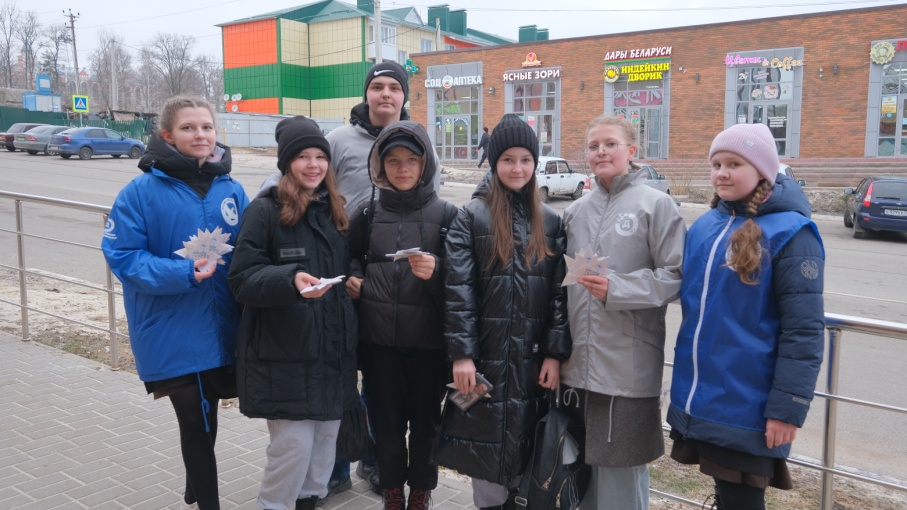 Событийное волонтерство
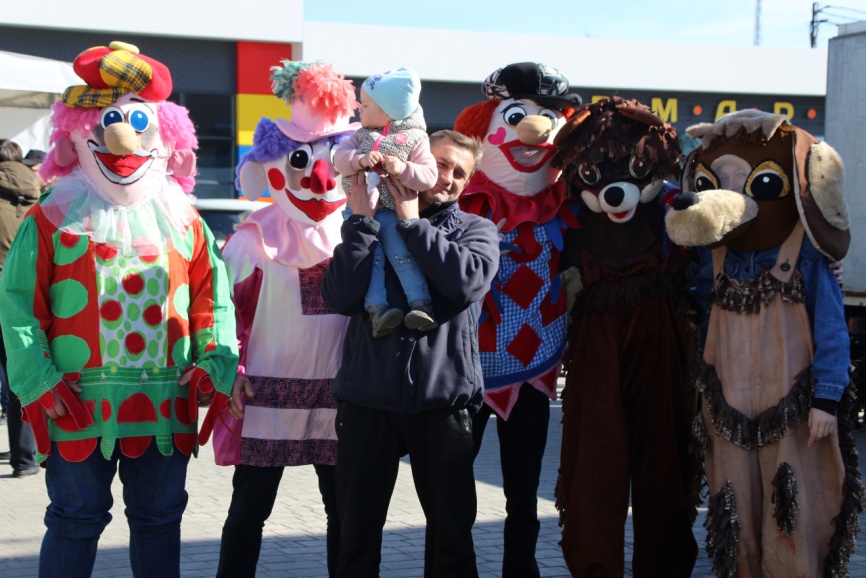 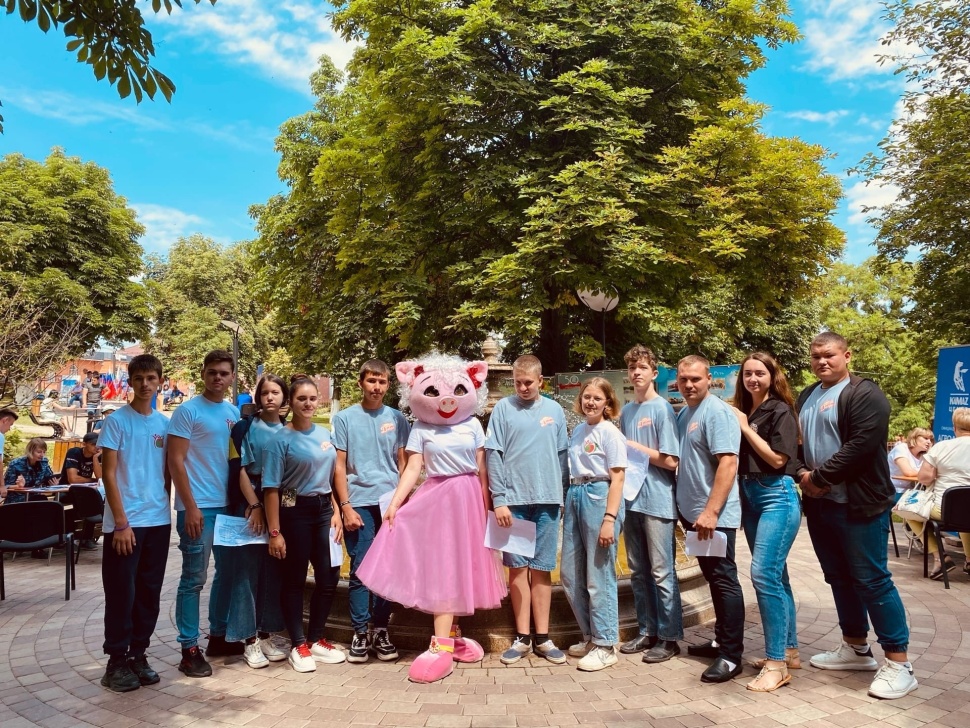 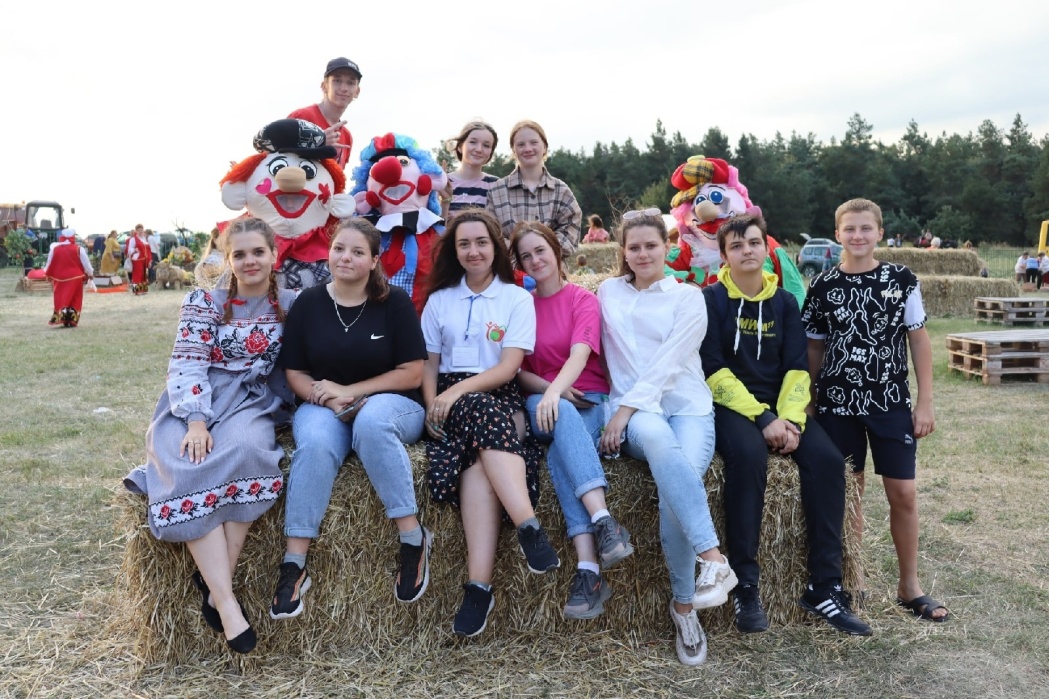 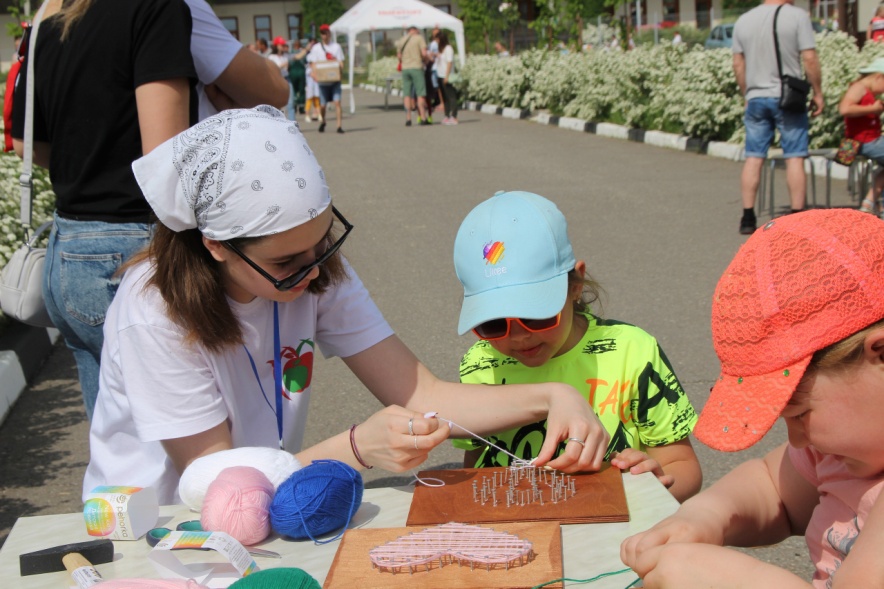 Перспективы развития волонтерского движения на территории Корочанского района
привлечение к волонтерскому движению не менее 70% обучающих учреждений района
развитие социального партнерства с НКО в сфере добровольчества
совершенствование системы профильной подготовки кадров в сфере добровольческой деятельности
формирование механизма продвижения и популяризации добровольческой деятельности
Спасибо за внимание!